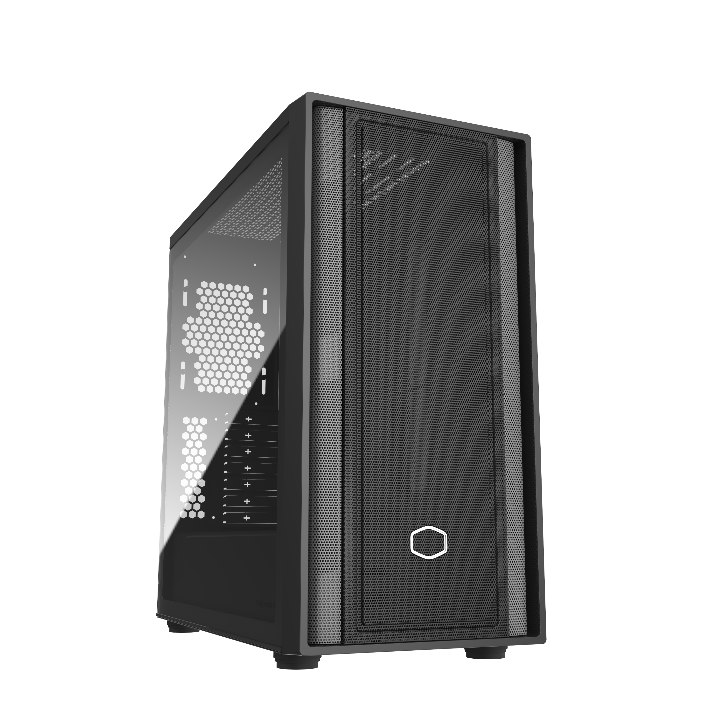 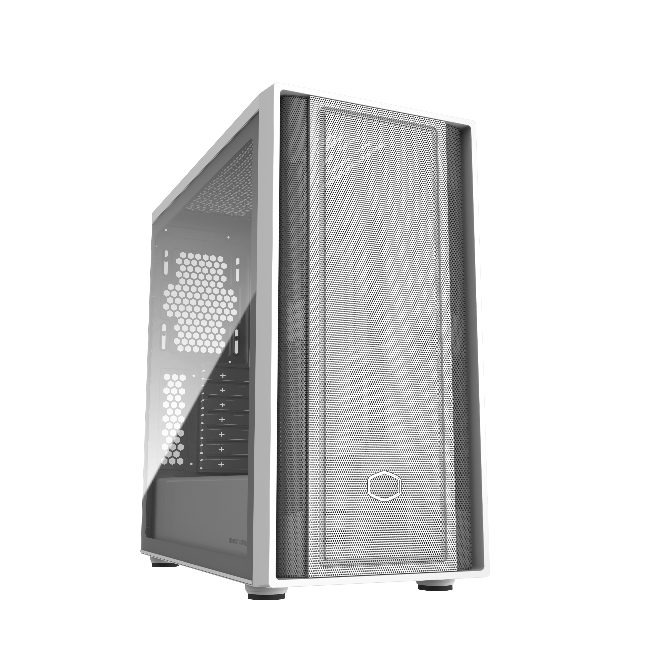 Powering Next Generation
The Masterbox 600 aims to bring high-level performance to every segment of the PC building community. We believe all users should be able to acheive the greatest heights of performance, so the Masterbox 600 is designed to deliver premium features and performance to te broadest user base possible.
The MasterBox 600 is prepared with space for a 420mm radiator and a 410mm GPU, back-connector motherboard support, which is the new standard for modern ATX cases.
MasterBox 600 Lite 
MasterBox 600 White Lite
Versatile Cooling Options


Support for up to seven 120mm fans and either a top-mounted 360mm radiator or a front-mounted 420mm radiator allows for hyper-effective CPU cooling.
Back-connected motherboard support

Supporting back-connected motherboard to frees up space in the front of the case, providing 33-35mm space behind the motherboard tray for easier cable management.
Removable  HDD cage

The HDD cage is completely removable for improved access during assembly and system upgrades.
FineMesh Performance Front Panel

Large mesh intakes offer unrestricted airflow and stellar thermals for demanding systems.
Room For Upgrades

With support for a 410mm GPU, a 170mm CPU cooler, and multiple fans and radiators, the MasterBox 600 will ensure you stay ahead of the game.
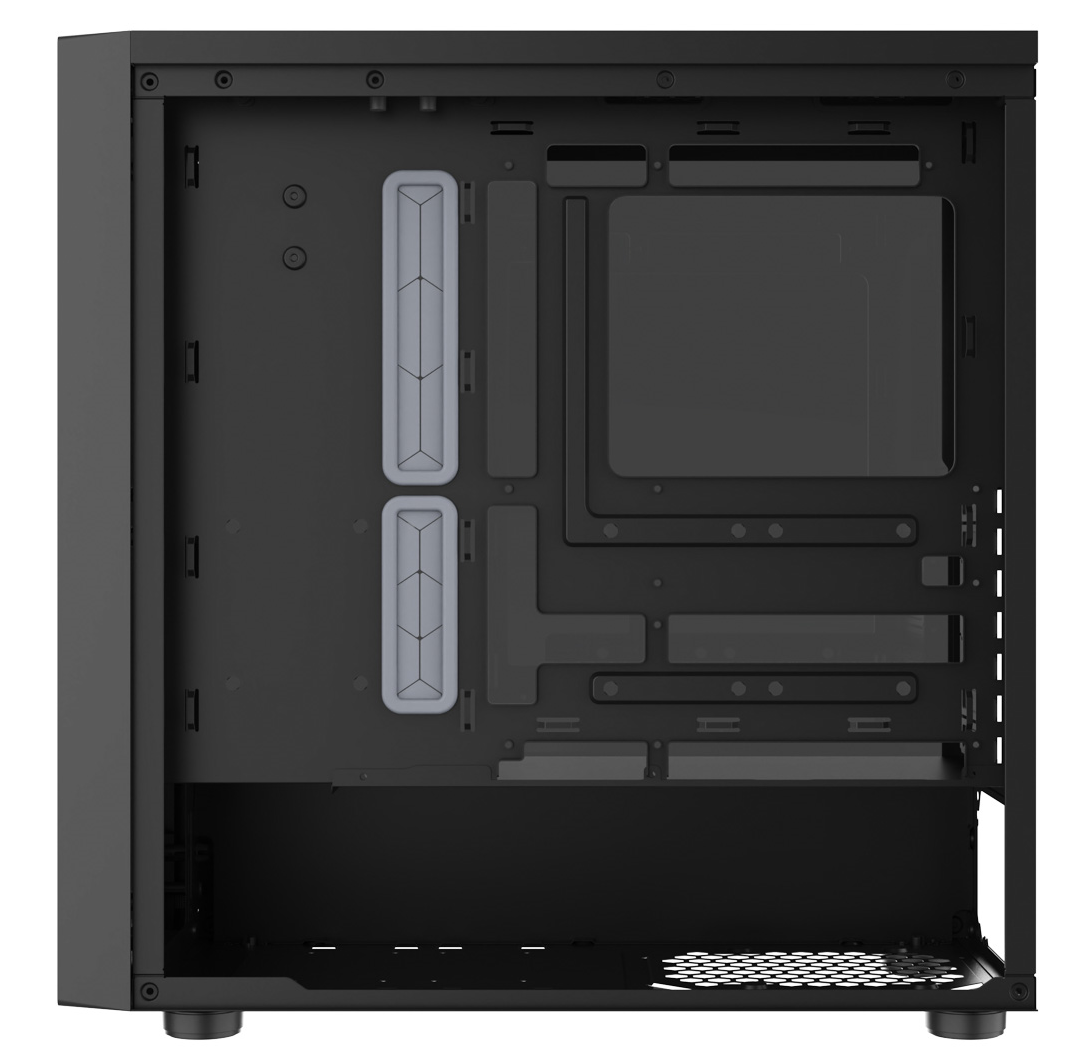 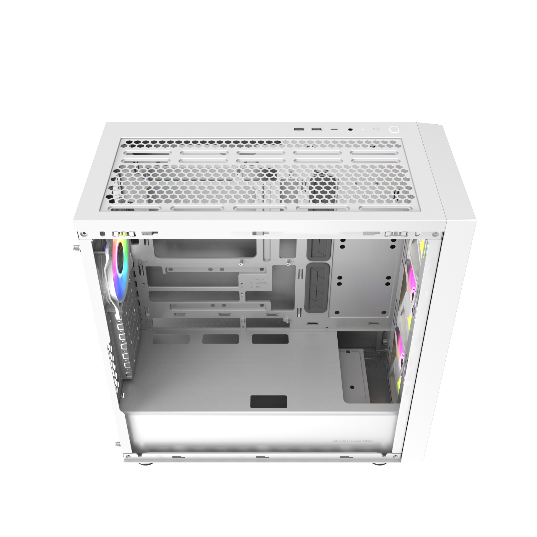 Up to 3x 120mm
1x 120mm
Up to 3x 140mm
Versatile Cooling Options


Support for up to seven 120mm fans and either a top-mounted 360mm radiator or a front-mounted 420mm radiator allows for hyper-effective CPU cooling.
Back-connected motherboard support

Supporting back-connected motherboard to frees up space in the front of the case, providing 33-35mm space behind the motherboard tray for easier cable management.
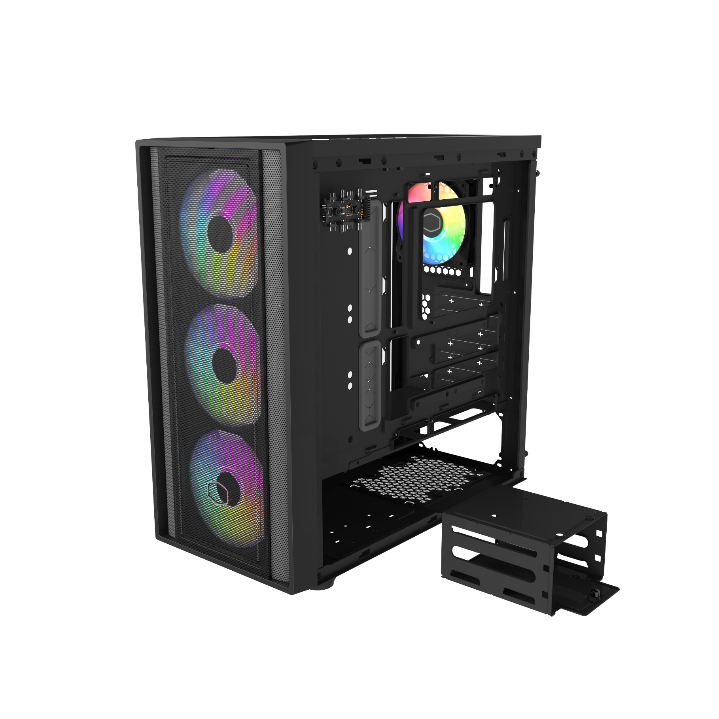 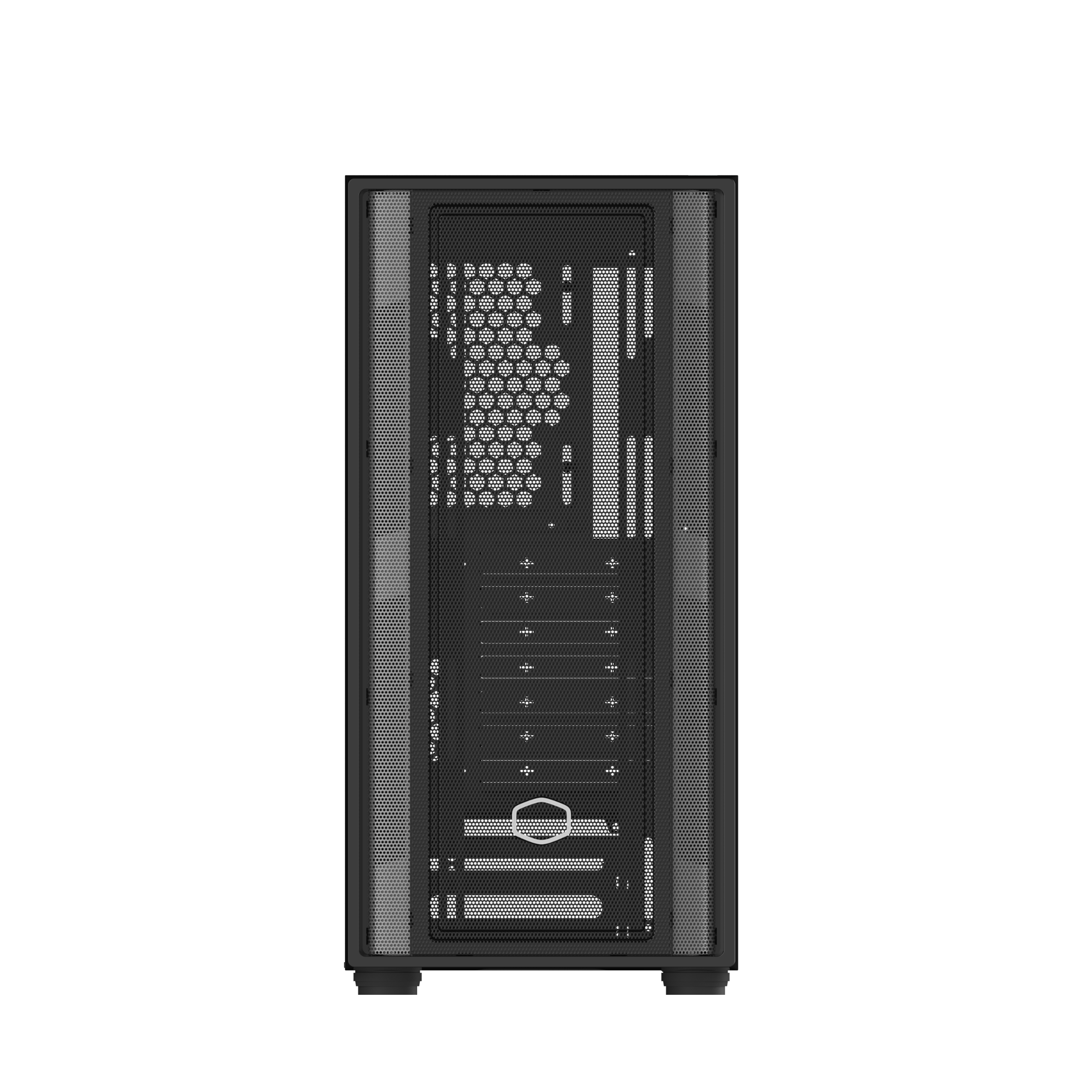 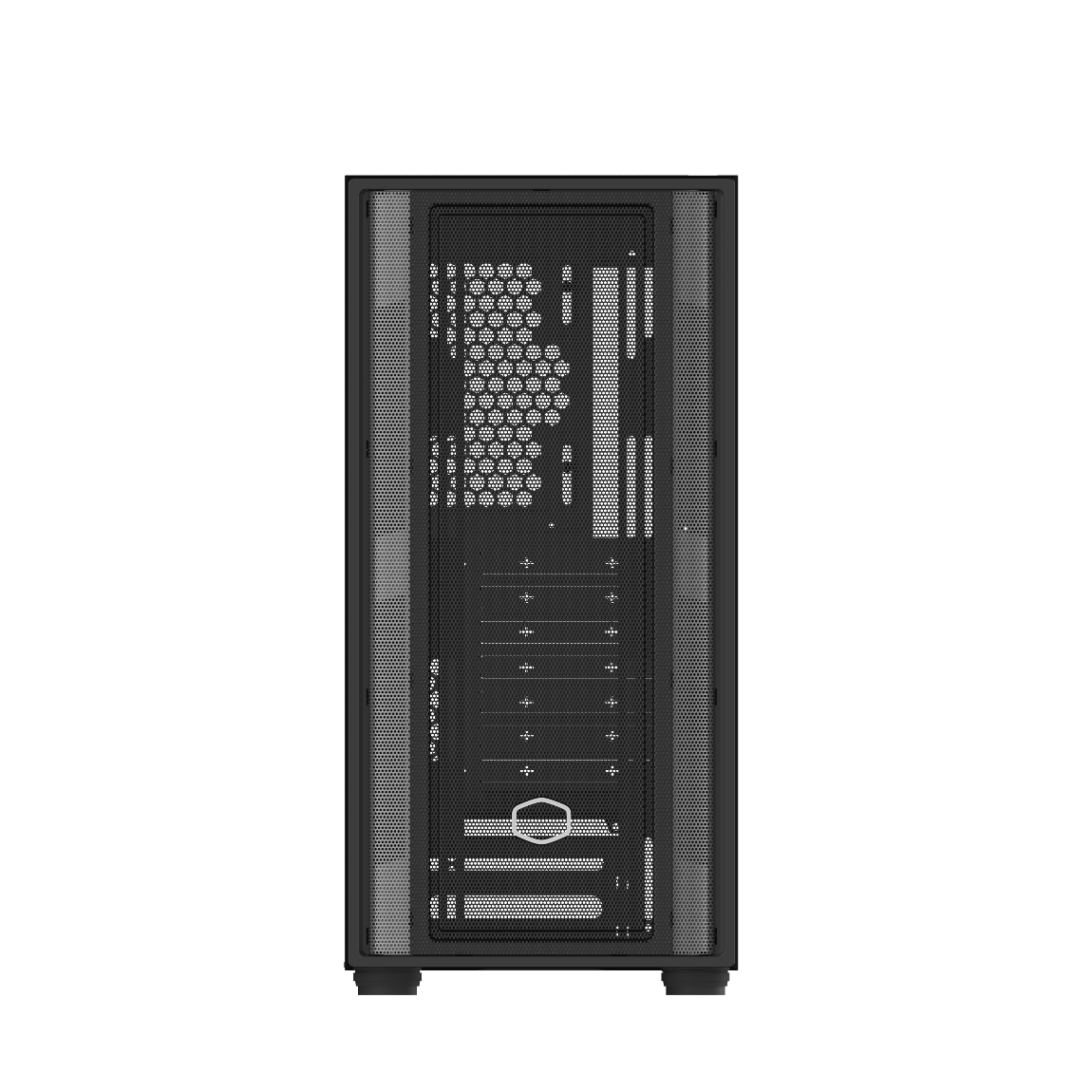 Removable  HDD cage

The HDD cage is completely removable for improved access during assembly and system upgrades.
FineMesh Performance Front Panel

Large mesh intakes offer unrestricted airflow and stellar thermals for demanding systems.
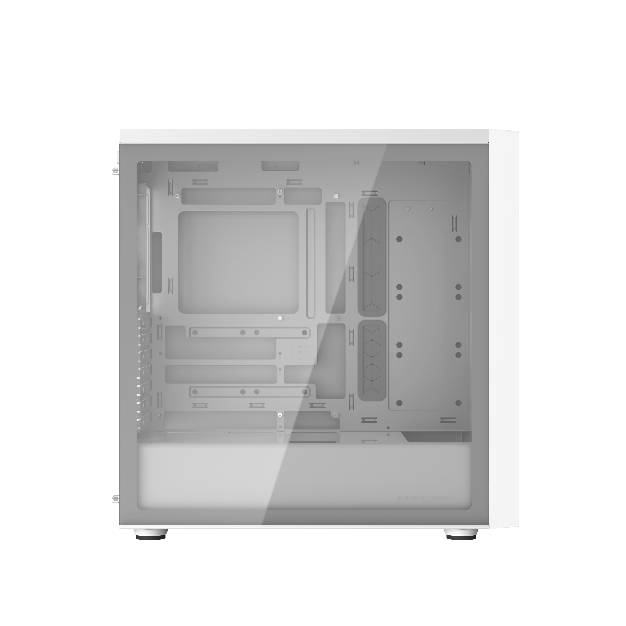 Room For Upgrades

With support for a 410mm GPU, a 170mm CPU cooler, and multiple fans and radiators, the MasterBox 600 will ensure you stay ahead of the game.